примеры
Работ в графическом редакторе
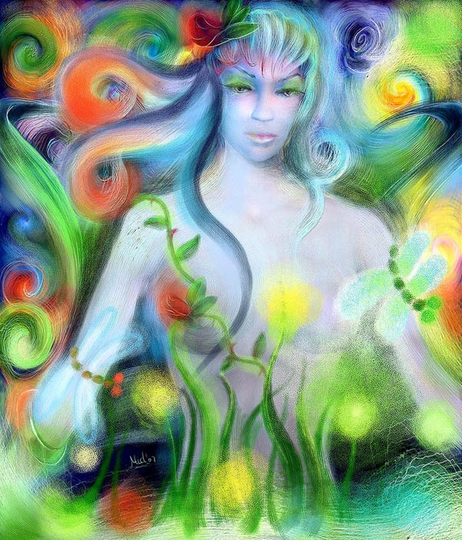 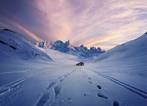 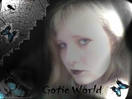 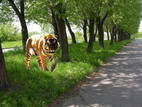 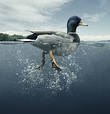 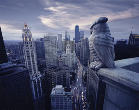 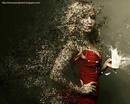 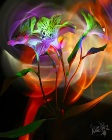 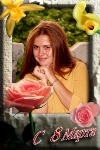 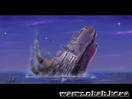 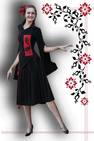 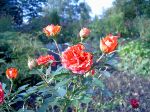